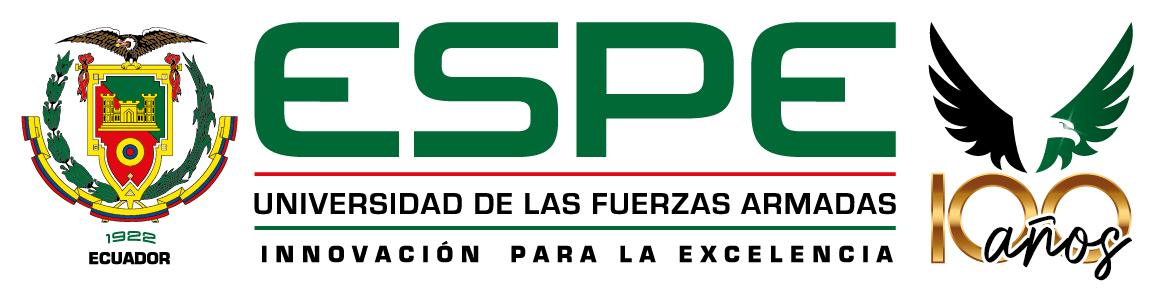 Trabajo de titulación, previo a la obtención del título de Licenciada en Mercadotecnia
Nivel de Satisfacción de los Usuarios Respecto a la Calidad del Servicio de las Cooperativas de Transporte Urbano Público del Cantón Rumiñahui 2022
Autora: Senovia Alexandra Espin Poveda
Director: Ing. Marco Vinicio Jaramillo Carrera
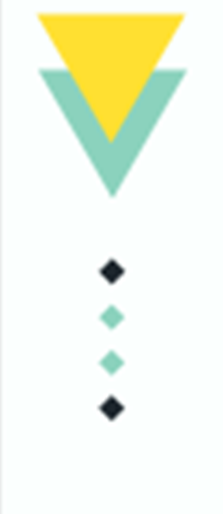 ÍNDICE
01
02
03
Capítulo I
Capítulo II
Marco metodologico
Análisis e  interpretación de datos
Capítulo Introductorio
Marco Teórico - Referencial
04
05
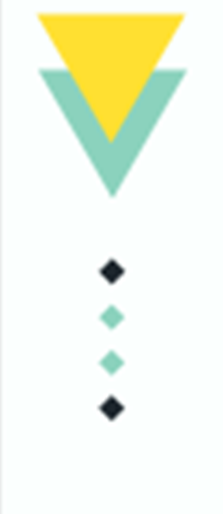 Capítulo III
Capítulo IV
Propuesta
Conclusiones y Recomendaciones
Insatisfacción
PROBLEMA
Factor reincidente
Planificación y control  Ineficiente
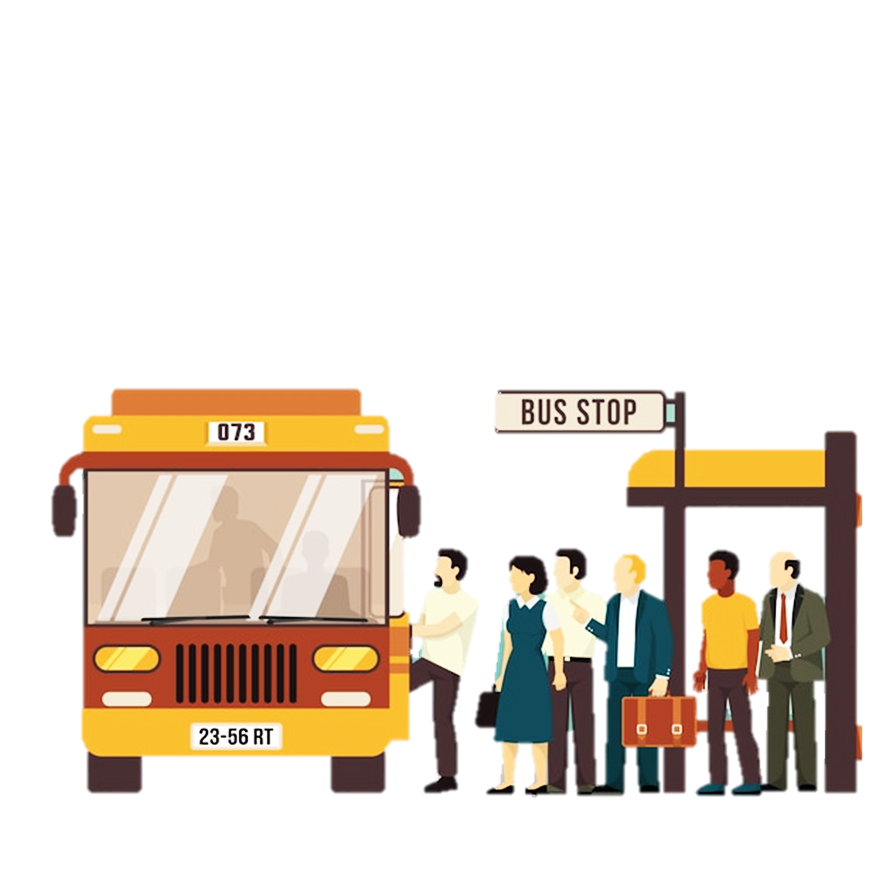 Incremento de la demanda
Líneas de servicio 2 intra y  5 intercantonales
ESPECÍFICOS
OBJETIVOS
OBJETIVOS
Recapitular fuentes literarias como aporte a la sustentación del estudio enfocada a las variables de satisfacción y factores de la calidad
GENERAL
Determinar el nivel de satisfacción del servicio - calidad del transporte público en Rumiñahui
Describir la metodología de investigación  con el fin de obtener resultados sustentables sobre la percepción del usuario enfocado con el modelo SERVPERF.
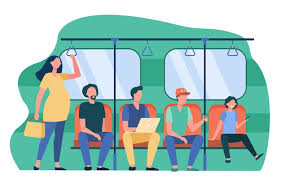 Diseñar un plan de mejoramiento continuo - PHVA basado en los factores con índices de insatisfacción
MARCO TEORICO
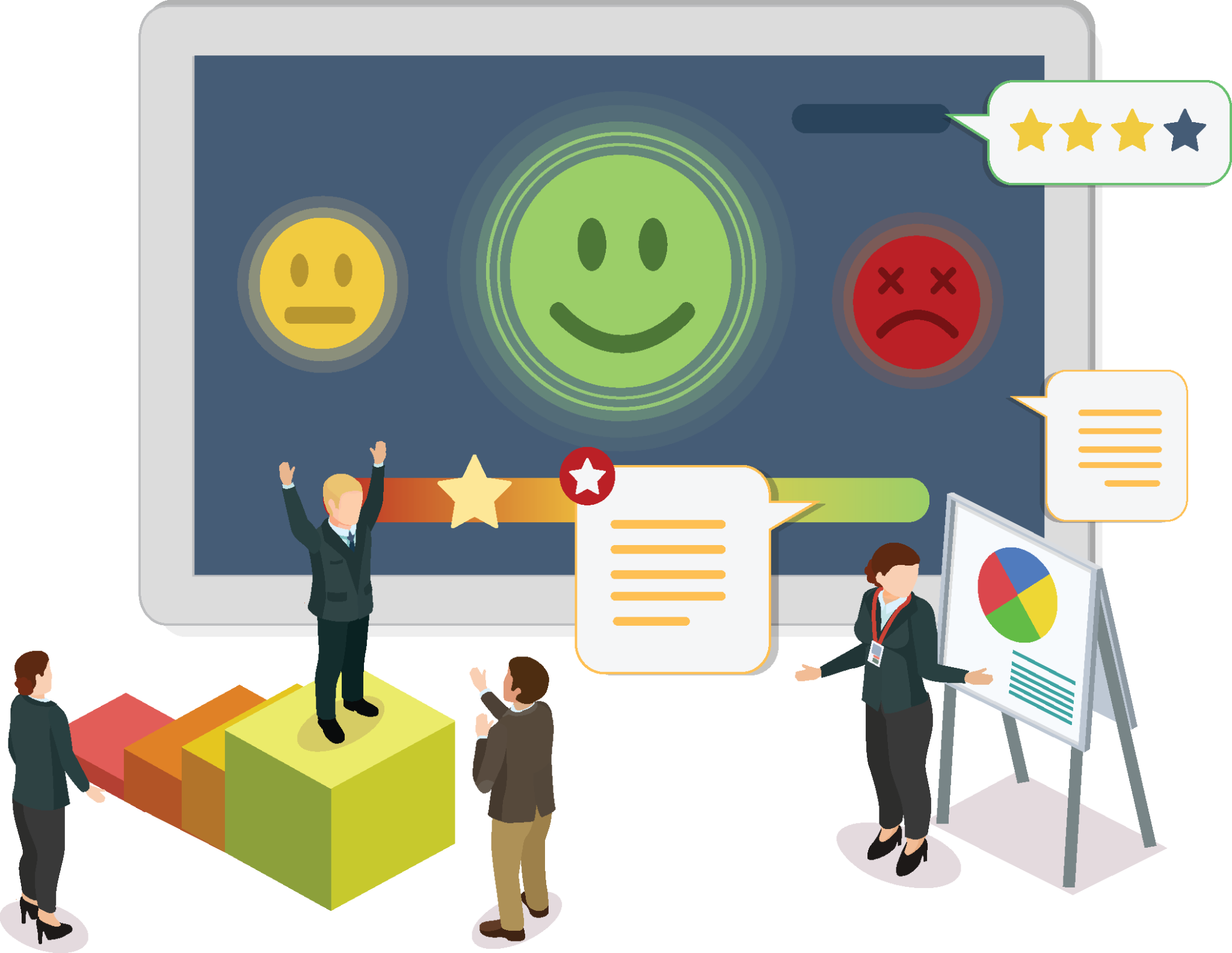 CAP. I
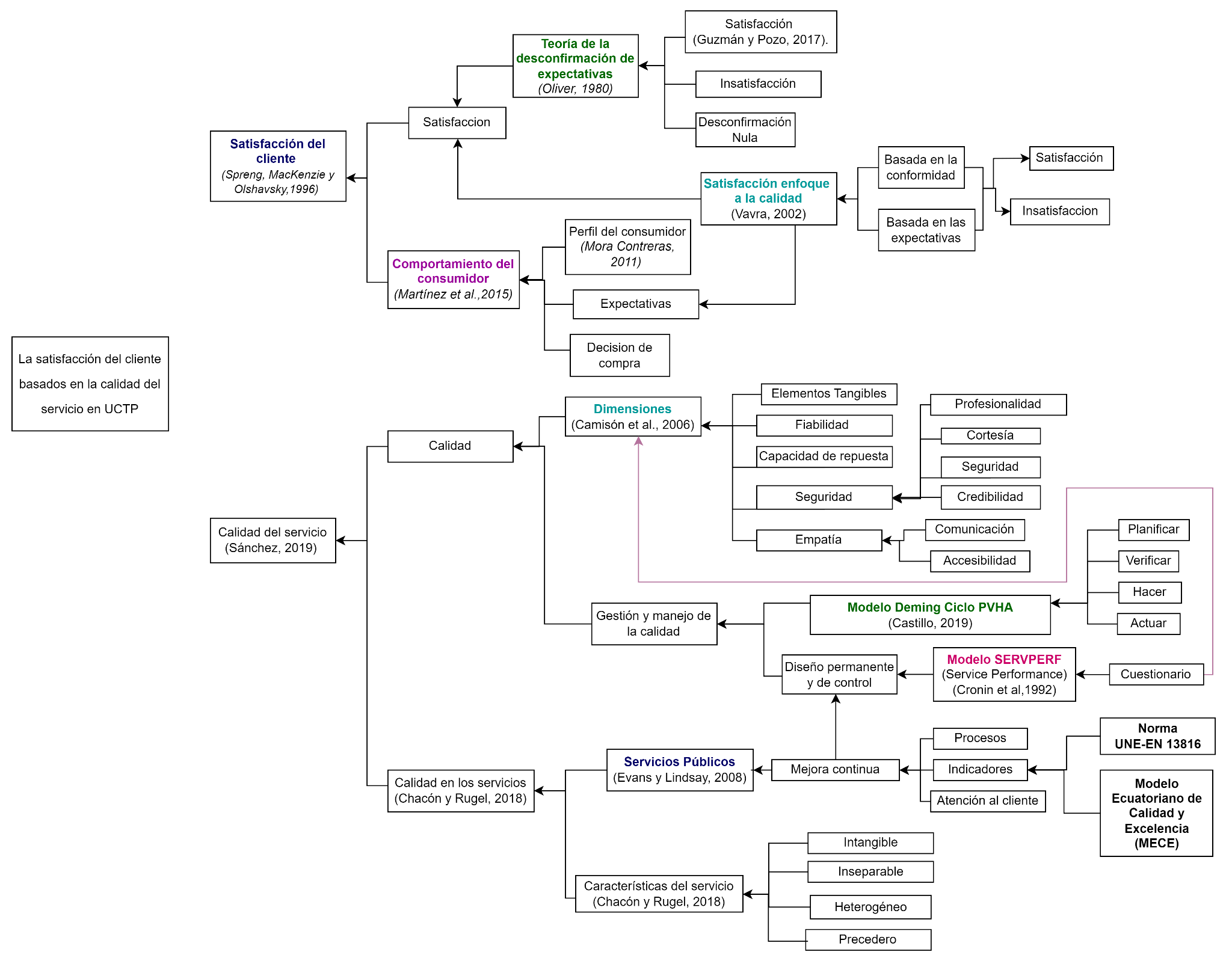 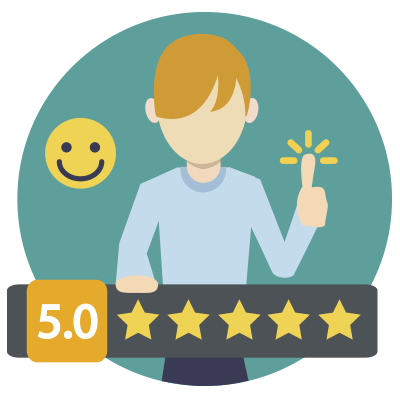 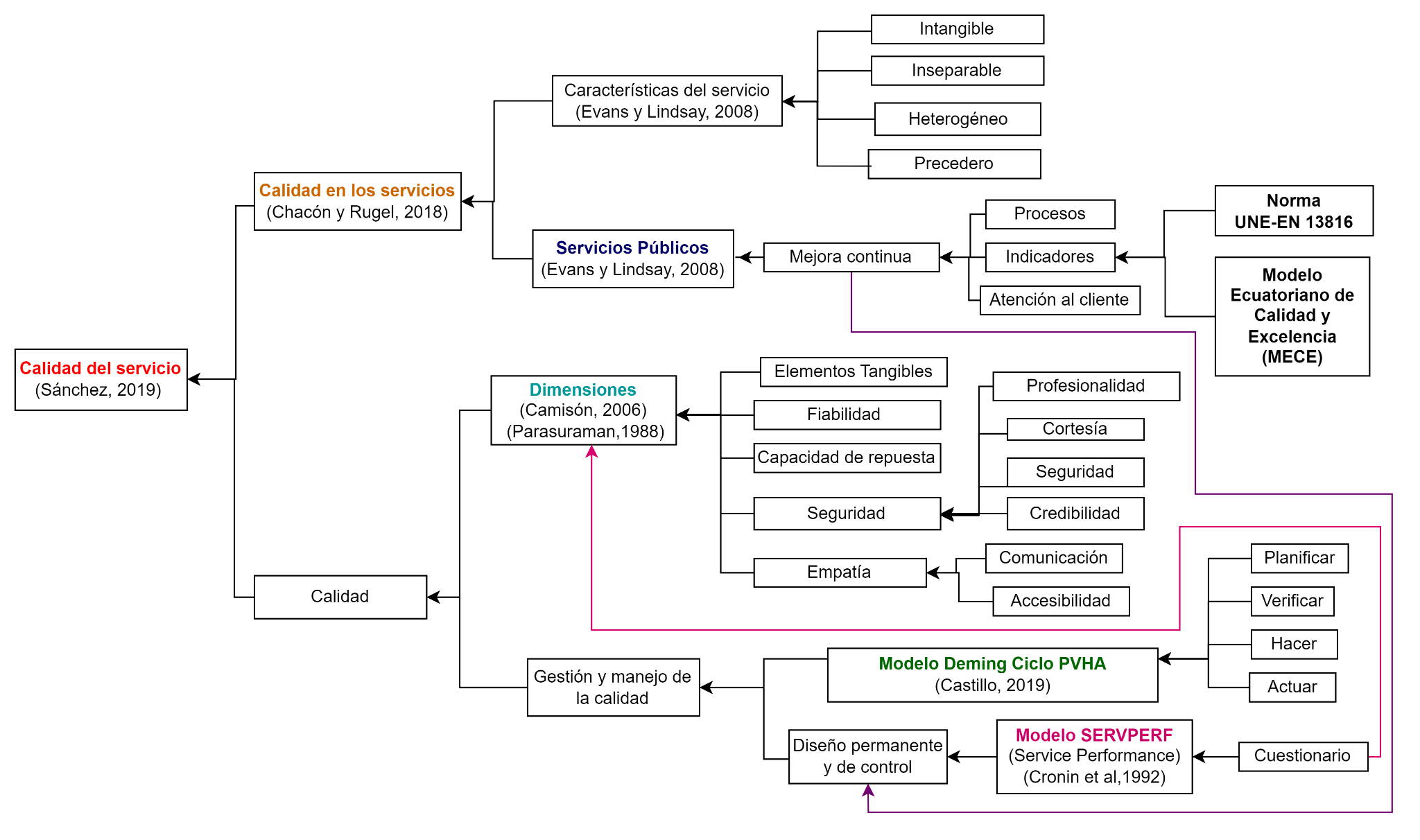 CAP I
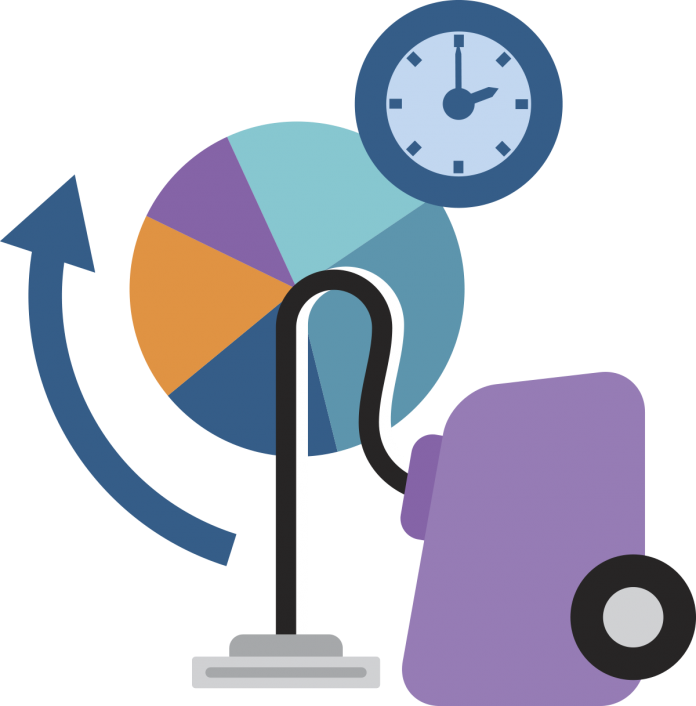 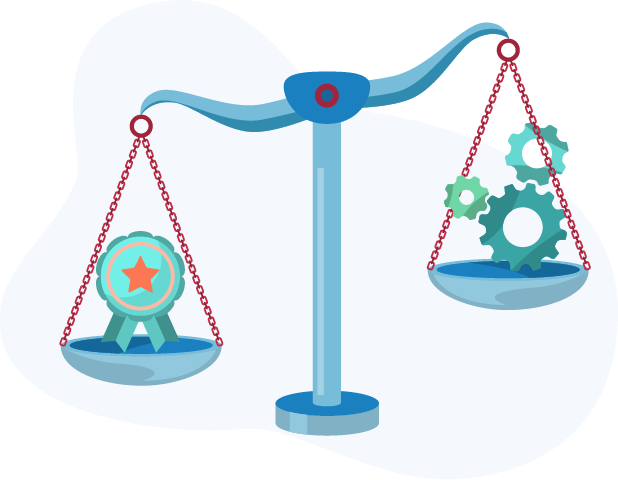 MARCO REFERENCIAL
Llamuca y Aguilar (2019)
Bogale y Gizat (2021)
C
Evalúa según norma europea enfocada a calidad lo considera como parte operacional como administrativa
Evalúa según constructo SERVPERF en escala de likert, los resultados fueron relaciones positivas
81%
4/6
Grujičić, Ivanović, Jović, y Đorić  (2014)
S
Paredes, Pozo y Villarreal (2019)
Seguridad


> 50%
Limpieza


Tráfico
Evalúa según las percepción del mix del servicio mediante una análisis correlacional
Evalúa la satisfacción como parte colectiva del sistema de transporte mediante análisis desempeño logrando minimizar la inversión
MARCO CONCEPTUAL
Transporte público Intercantonal
Sistema Inteligente de Transportes (ITS)
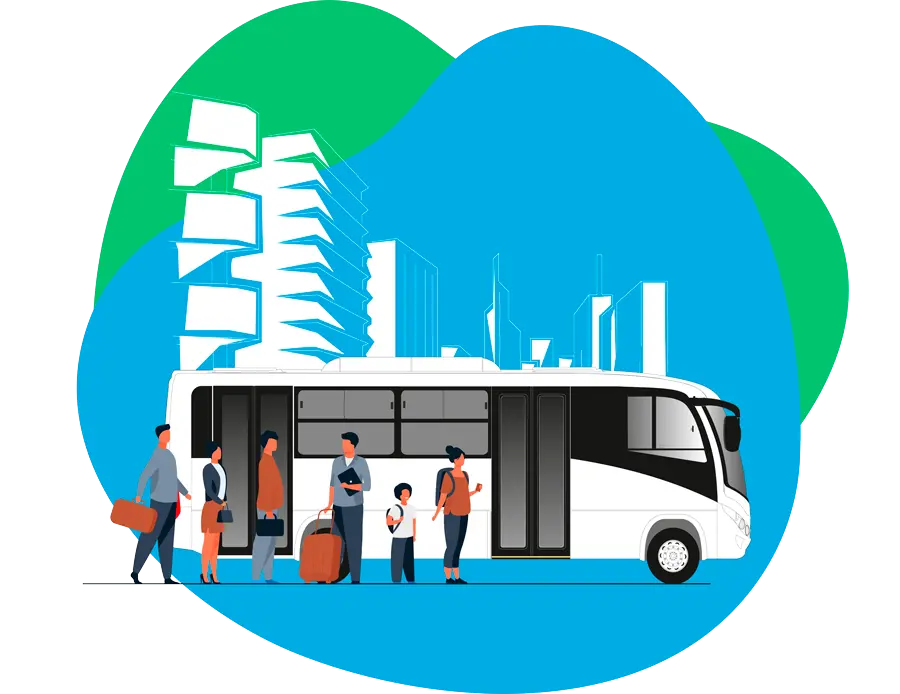 Son métodos que vincula la tecnología y aplicaciones informáticas para optimizar y solucionar de movilidad 
(Moldtrans, 2021).
Servicio de transporte por los límites provinciales y entre los cantones
 (Ley Orgánica de Transporte Terrestre, 2013).
Ley de Pareto
Game-Learning
Los esfuerzos equivalentes al 20% generan un 80% de resultados optimizando recursos. (Santander Universidades, 2022).
Metodología usada en simuladores virtuales que permiten mejorar las habilidades, pensamiento crítico y competitividad (Elearning, 2022)
VARIABLES DE LA INVESTIGACIÓN
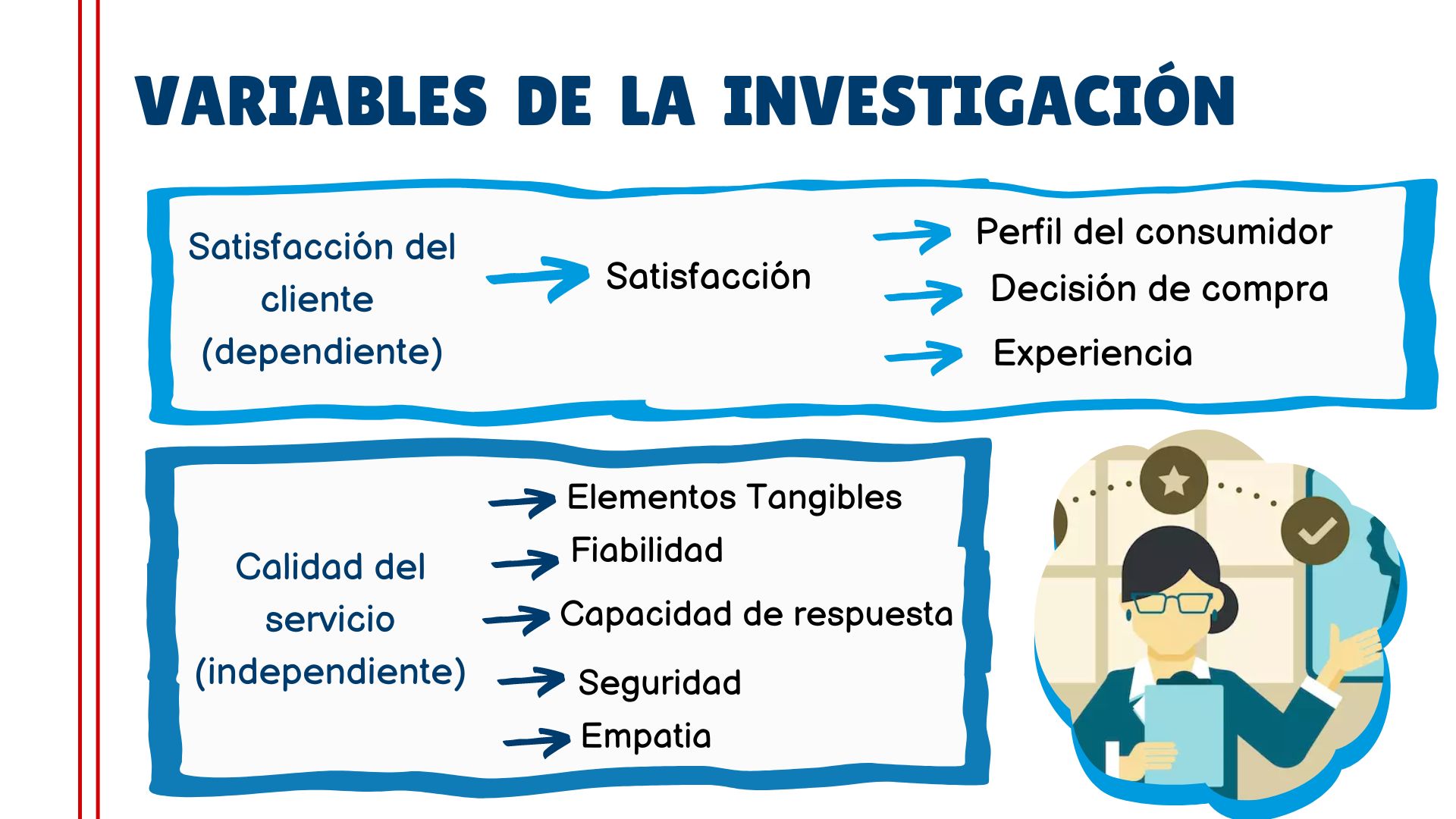 MARCO METODOLÓGICO
CAP. II
ENFOQUE
Cuantitativo
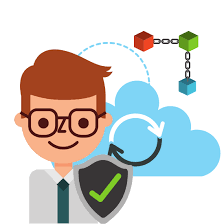 DISEÑO
Concluyente - Descriptiva - Transversal Simple
ALCANCE
Correlacional
Alfa Cronbach
0,902
INSTRUMENTO
Entrevista- Preguntas abierta y dirigida
Encuesta - Online - Validez Interna
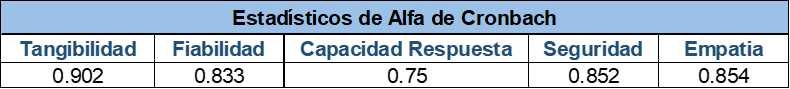 MUESTREO - PROCESO Y ANÁLISIS DE DATOS
Población:  Proyectada 121 180 / PEA 59.81% = 72 477
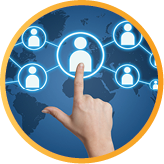 Técnica de muestreo :  No probabilística de conveniencia
Fórmula :  Población Finita
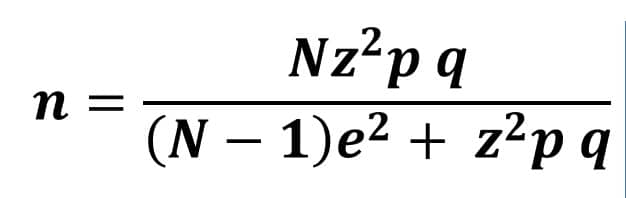 Trabajo de campo:  Diciembre 2022
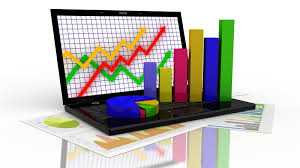 Proceso de datos:  Revisión - Codificación - Tabulación
Determinar las características de los usuarios.
Comprobar las hipótesis de relación.
Determinar el nivel de satisfacción del servicio.
Responder objetivos
Valor mínimo - Percentiles -  Valor máximo
Prueba Normalidad
Correlación
Ho= Distribucion normal
N confianza = 95%  Significancia = 5%
P_valor. 0,000 
P_valor < 0,05 Rechaza Ho 
y Acepta Ha
Agrupación
Kolmogórov-Smirnov
Factores de calidad
Estadística no paramétrico de Spearman
r < 0,8 = Alta 
 0,8 > r >0,4 = Media
r > 0,4 = Baja
RESULTADOS
1
Género - Edad
Perfil del usuario
Frecuencia
58,7%
37,7% d
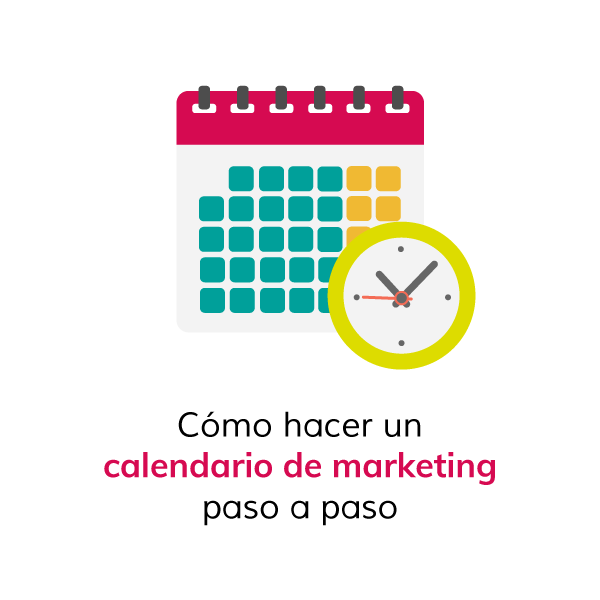 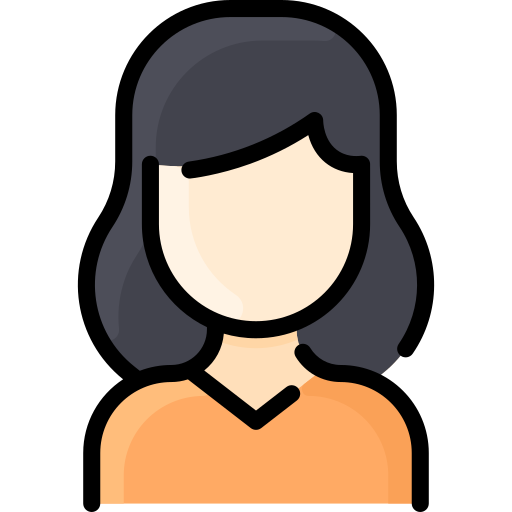 Ocupación
15-35 años
83,3%
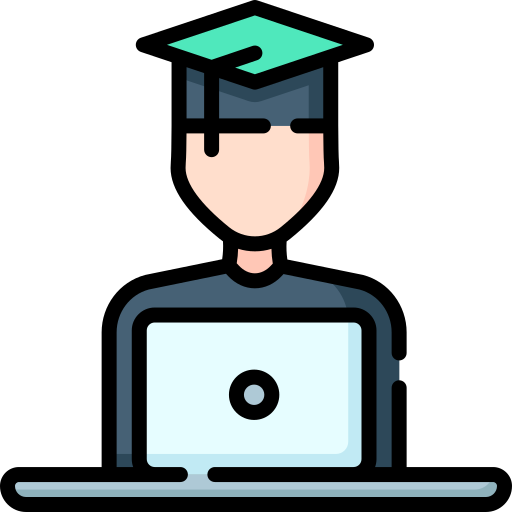 Actividades
70,29%
Sector - Ingresos
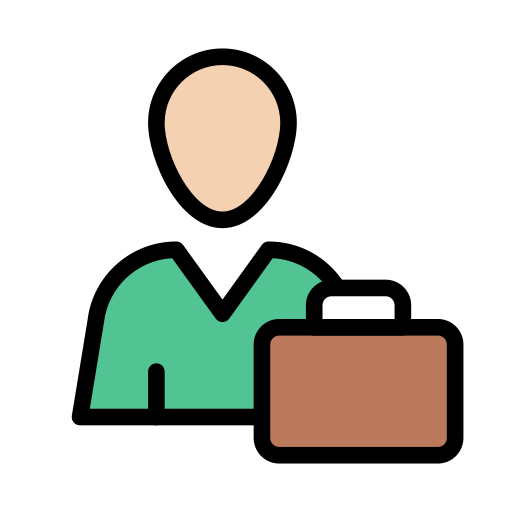 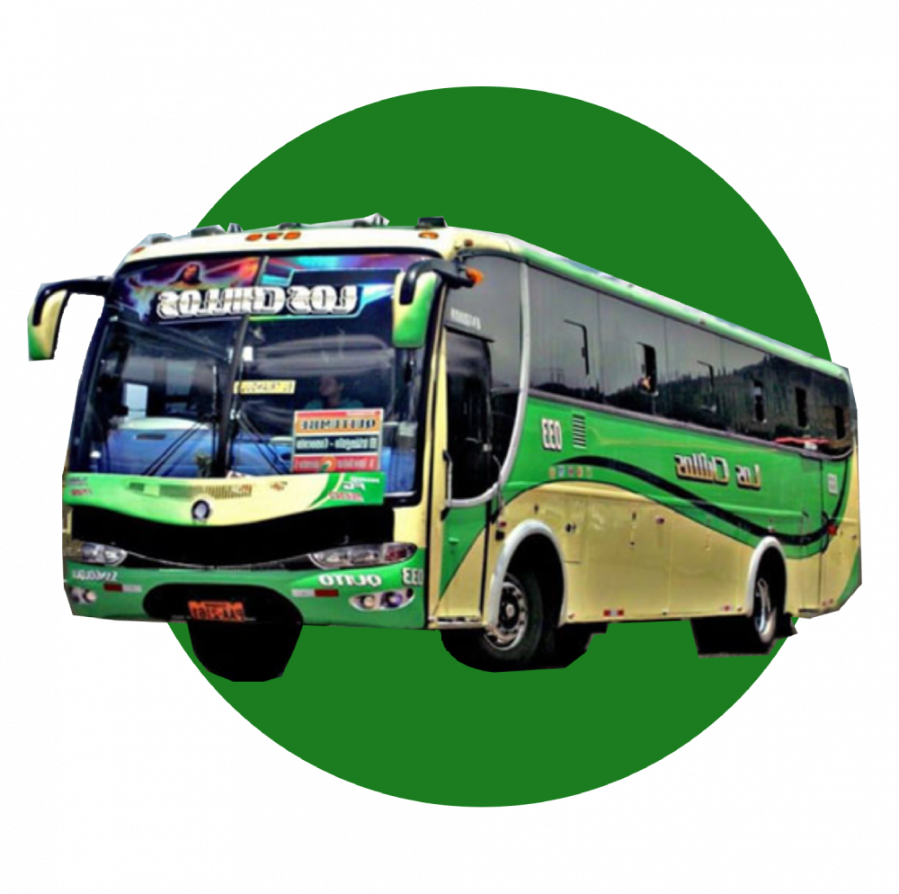 50,7%
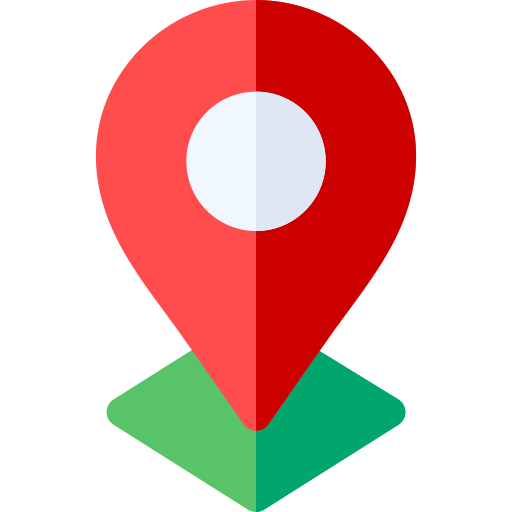 S
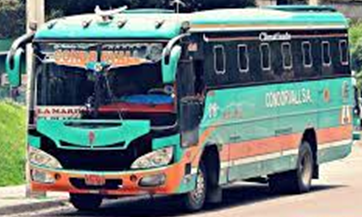 $0 – $ 801
76,8%
60,87%
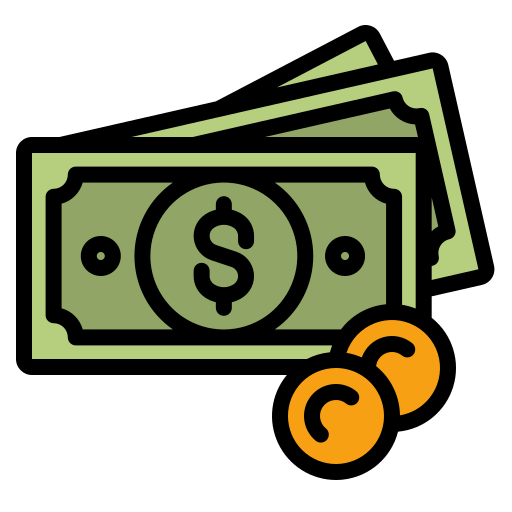 64,94%
INDIFERENTE - INSATISFECHO
RESULTADOS
2
Comprobación de hipótesis
Ho= La satisfacción y los factores de la calidad son independientes. ( no relacionado)
N confianza = 95%  Significancia = 5%
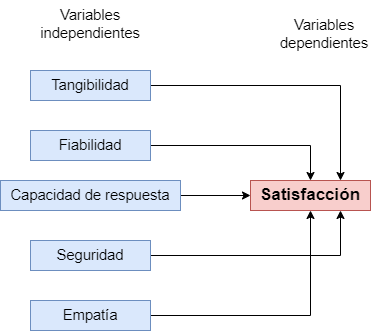 P_valor  0,000 
P_valor< 0,05 Rechaza Ho y Acepta Ha
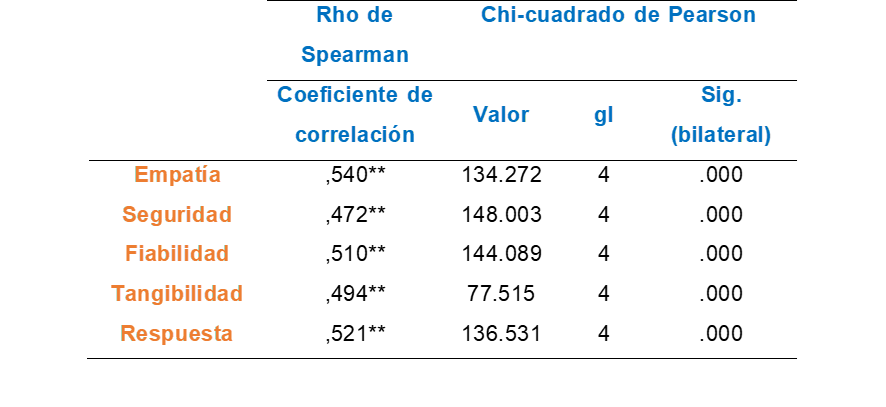 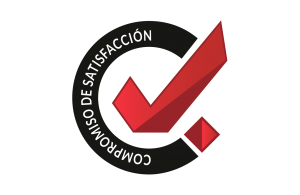 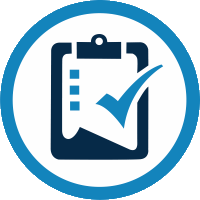 3
Nivel de satisfacción
RESULTADOS
2
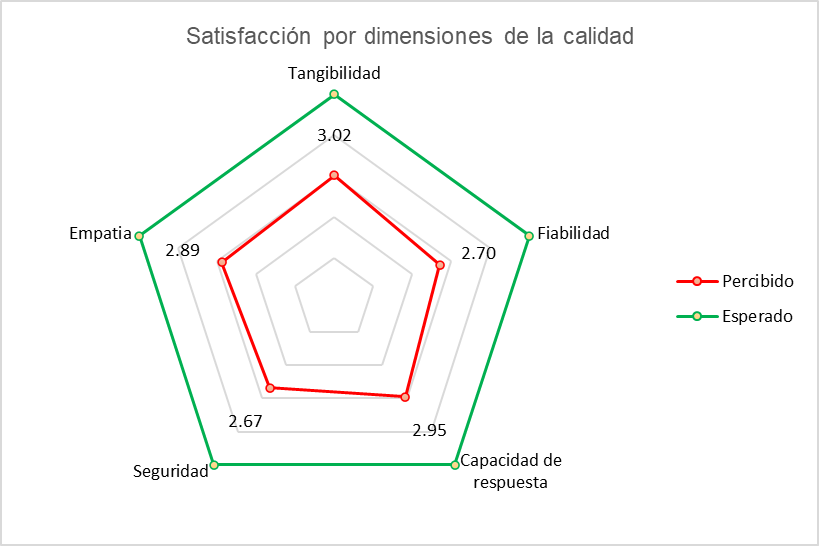 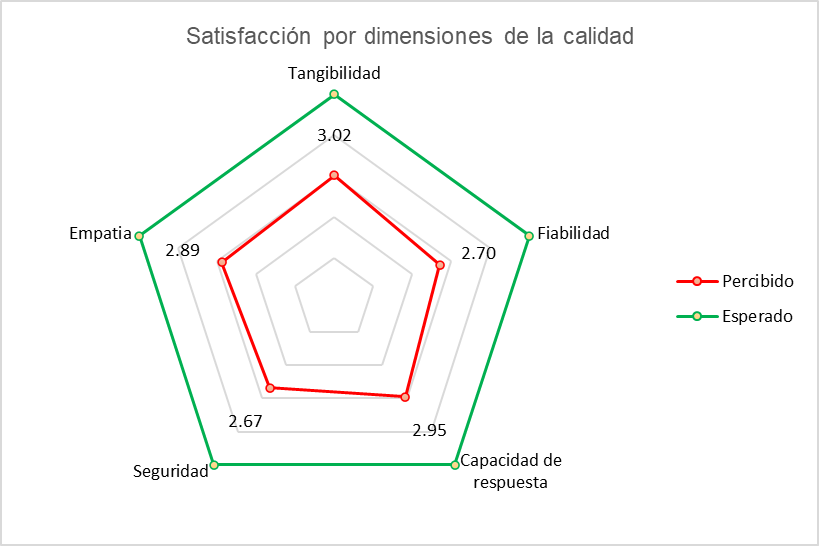 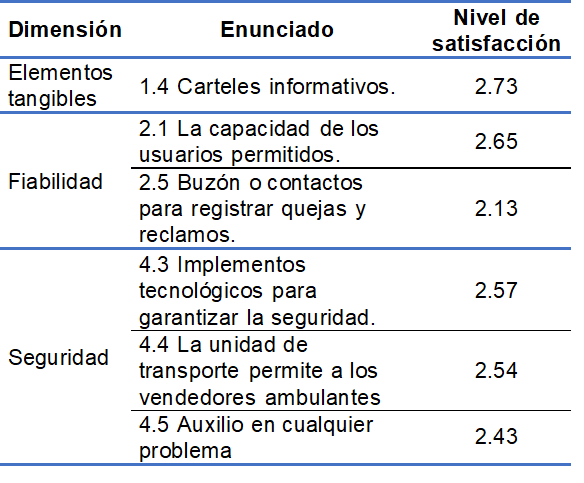 Índice Satisfacción  = 2.85
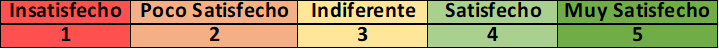 PROPUESTA
CAP. III
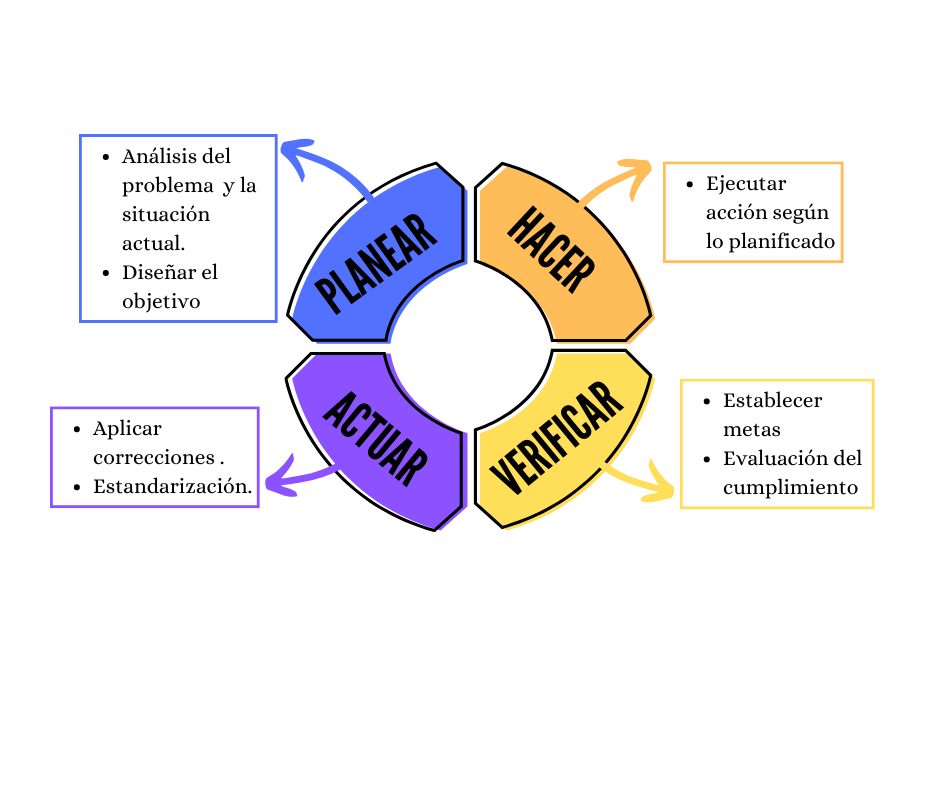 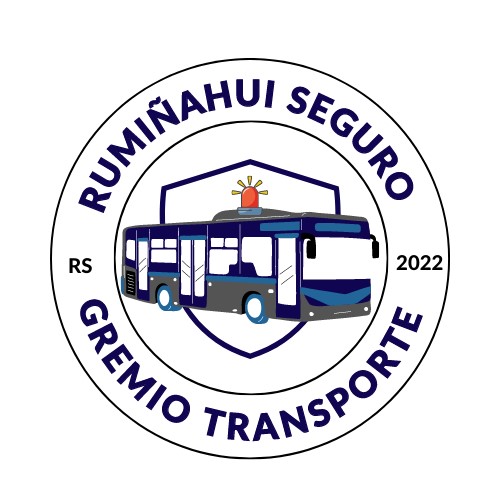 PLANIFICAR
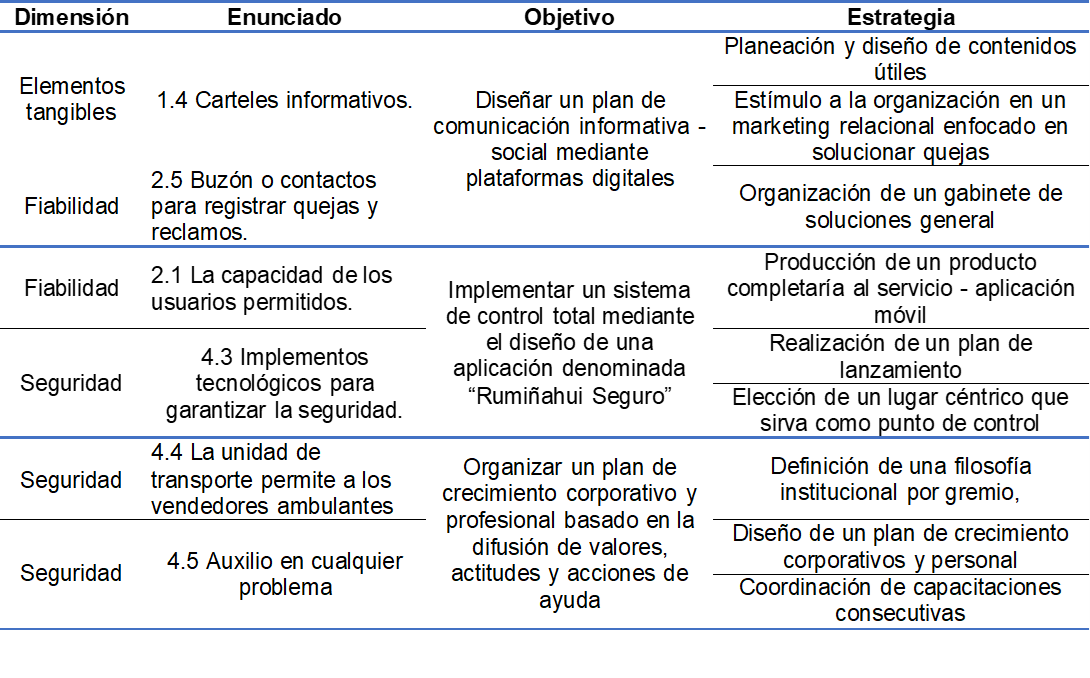 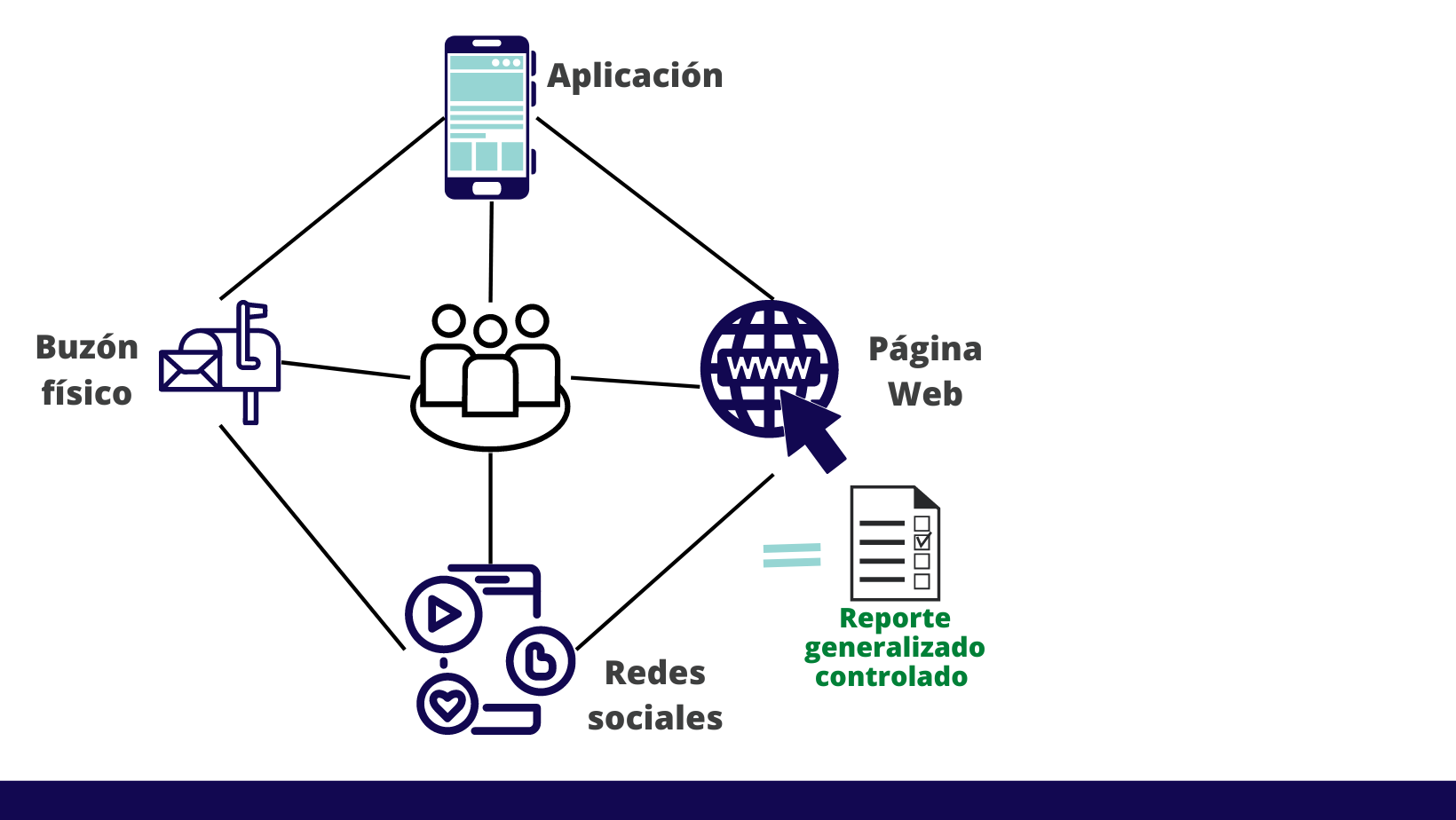 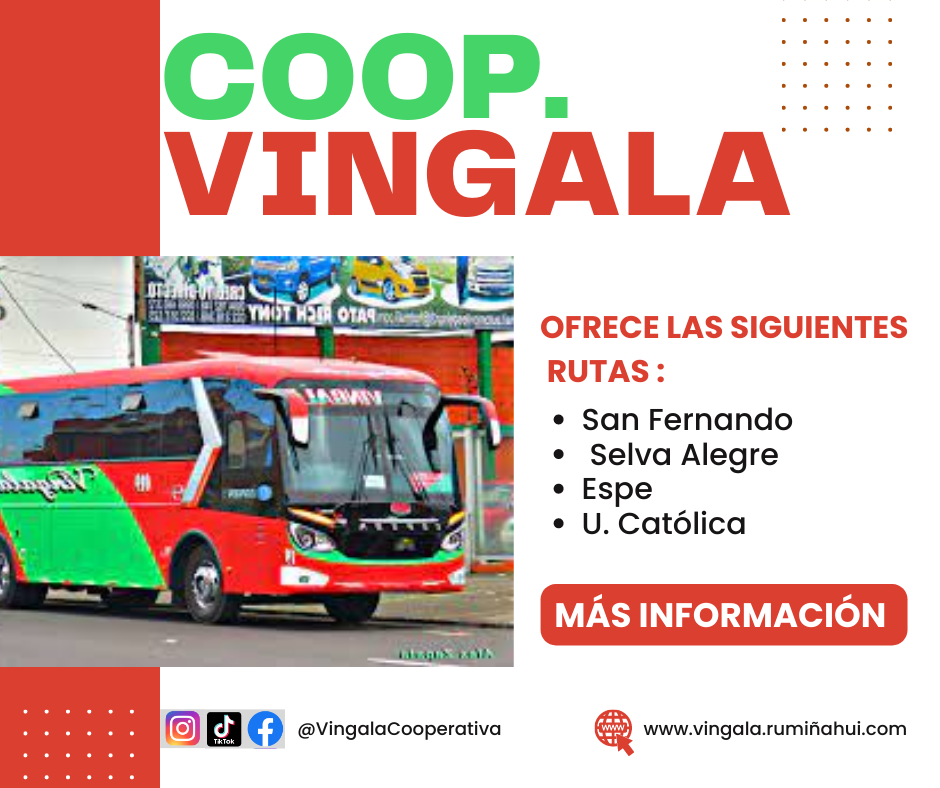 Estrategia de omnicanalidad
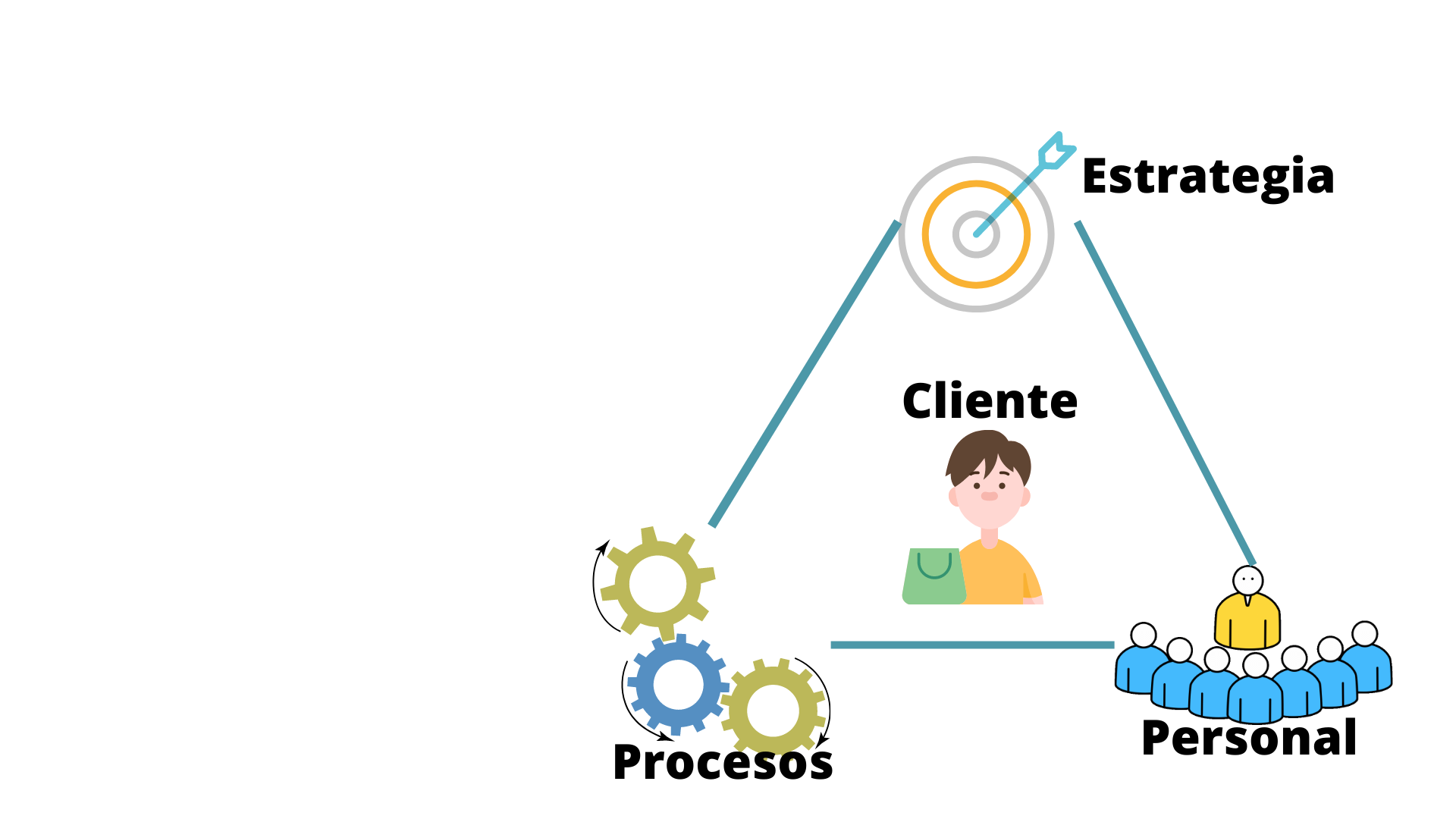 Estrategia de marketing de contenidos y redes sociales
HACER
Estrategia de marketing relacional
HACER
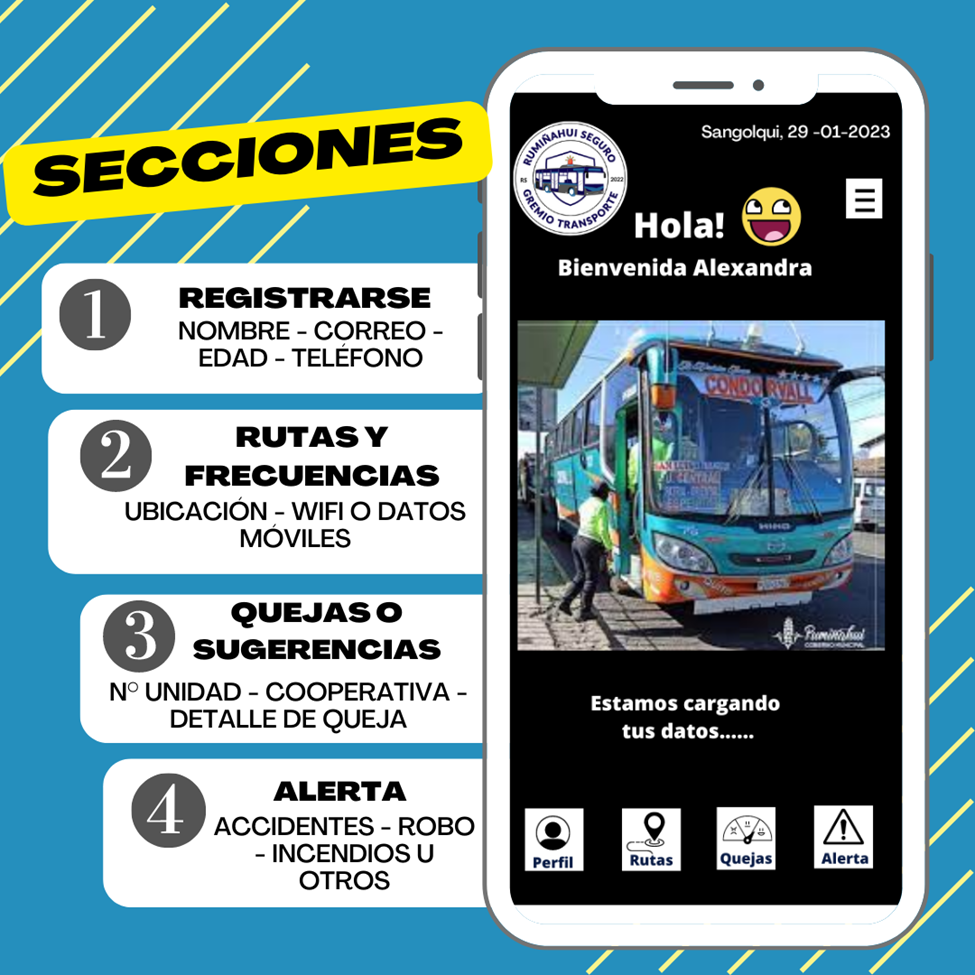 02-E1. Diseño de un producto completaría al servicio
Sistema Inteligente de transporte
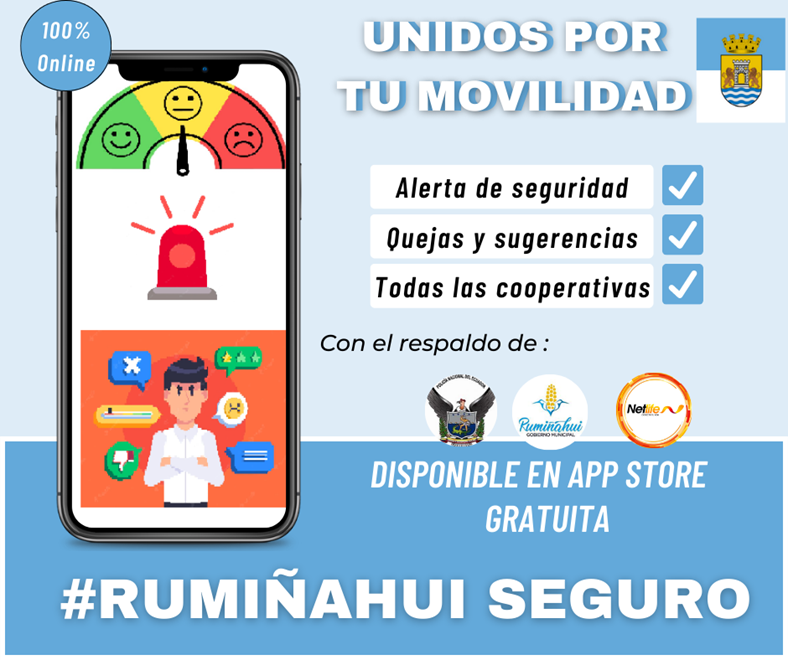 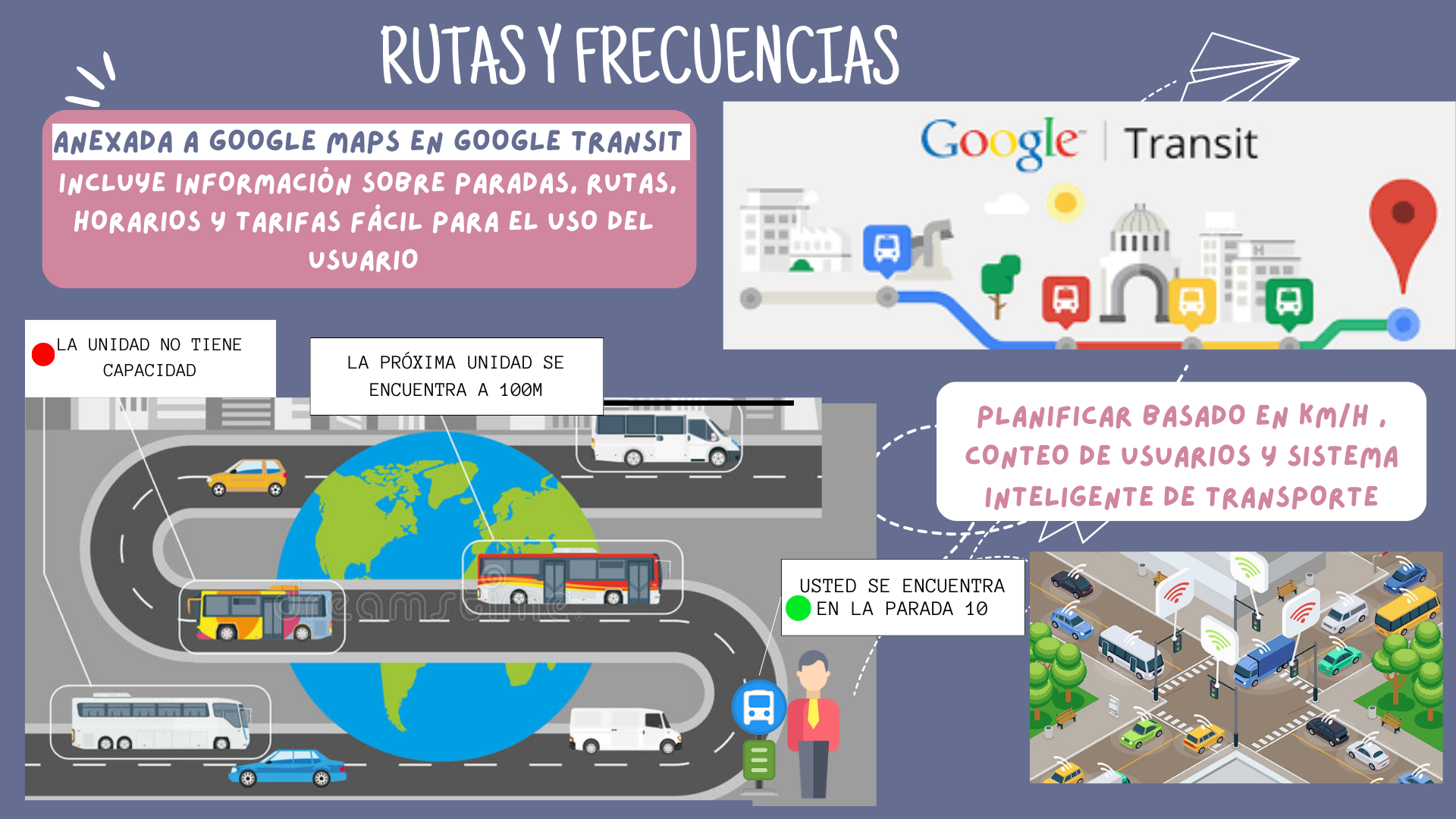 Radares en las paradas
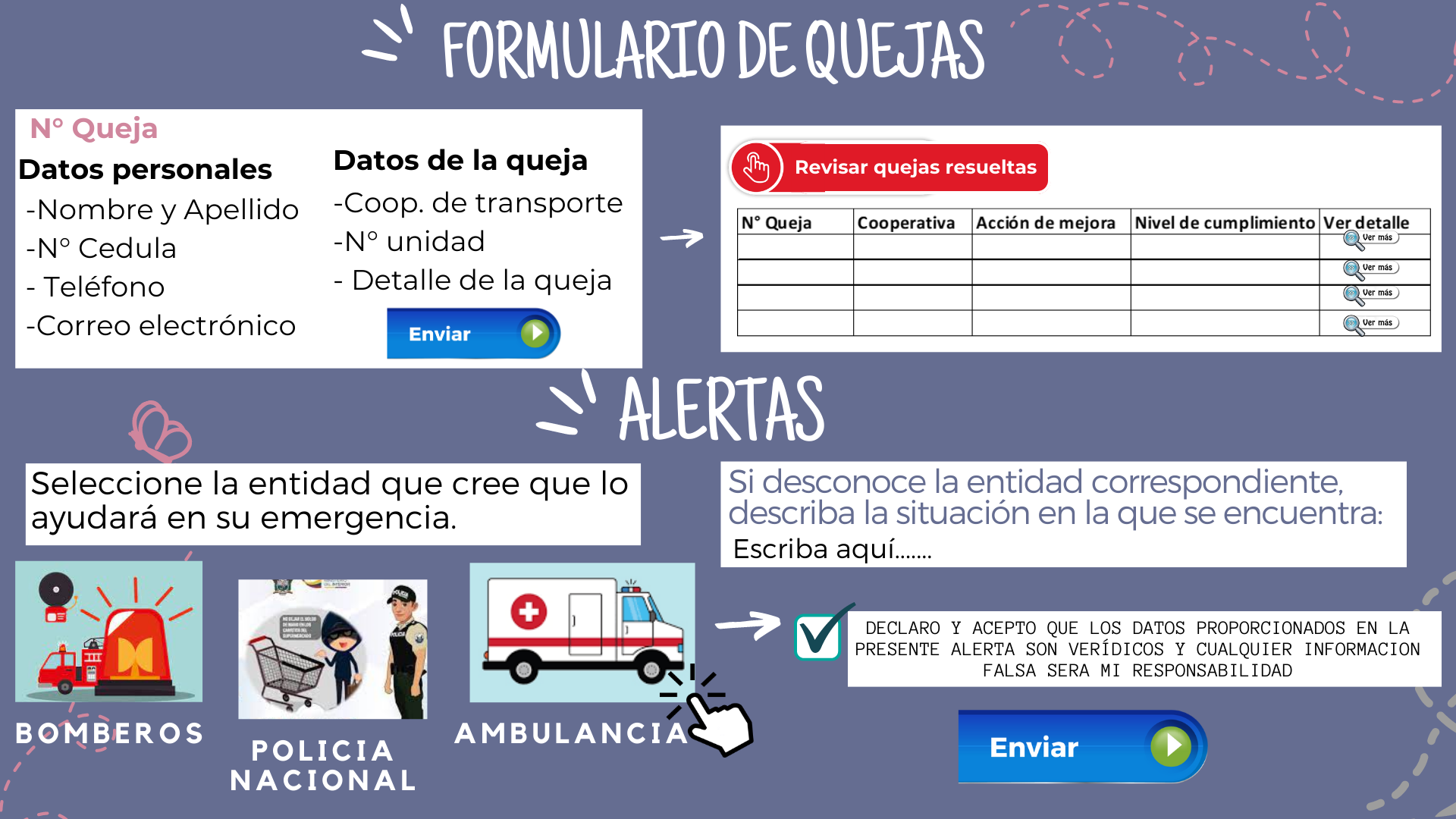 03-E2. Organizar un plan de crecimiento corporativo y profesional
HACER
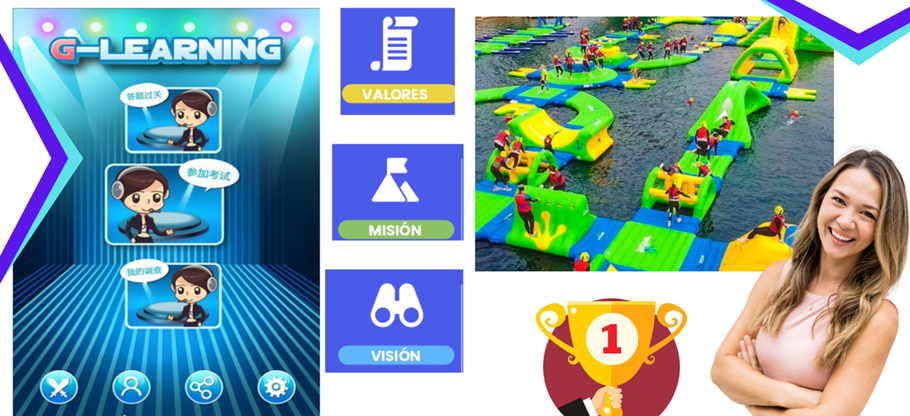 VERIFICACIÓN
Indicadores Balanced Scorecard
Evaluación del área
Semaforización e informes
Evaluación del directivo de la cooperativa UTPU
Aplicación del modelo de control Ecuatoriano
Evaluación por el gremio de control
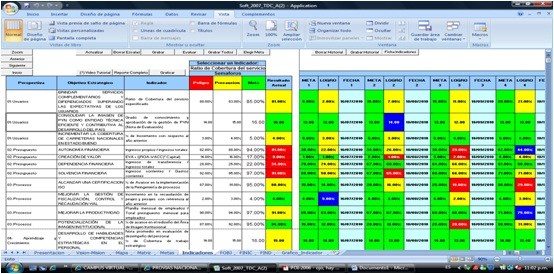 Establecer modelo estándar interno
ACCIÓN
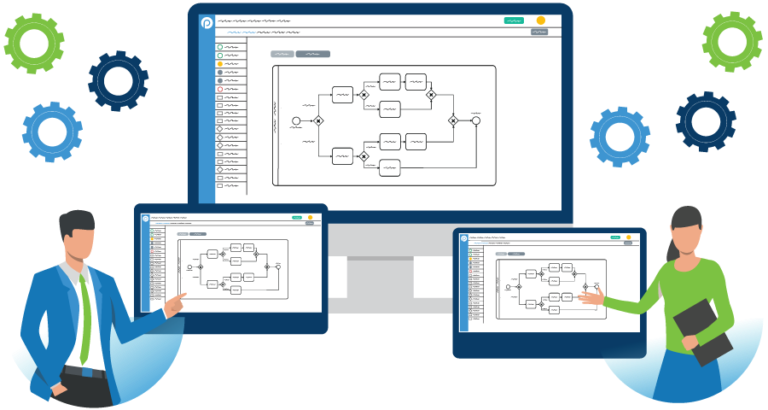 Resultados favorables - Indicadores V.
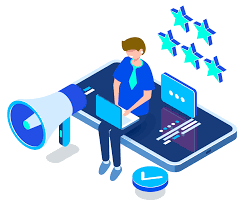 Aplicativo en todas las unidades
Inicia el ciclo nuevamente PHVA
Resultados ineficiente - Indicadores R.
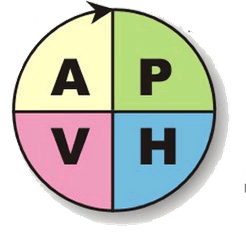 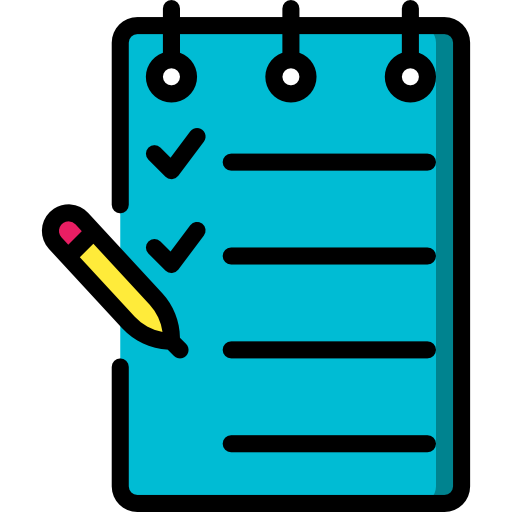 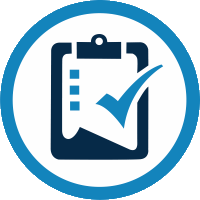 3
Restablecer actividades con nuevas técnicas
CAP. IV
CONCLUSIONES
Existe Influencia de los factores de la calidad en el  nivel de satisfacción de los usuarios con una relación directa alta
El nivel de satisfacción se encuentra entre  2.67 y 3.02 “Indiferente” con tendencia hacia la baja por el desinterés
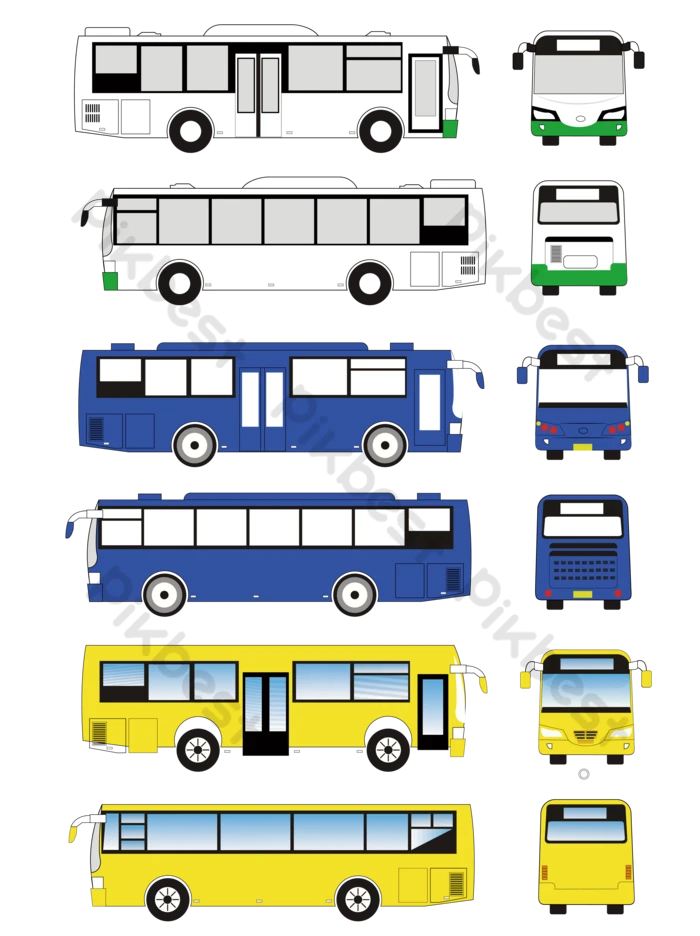 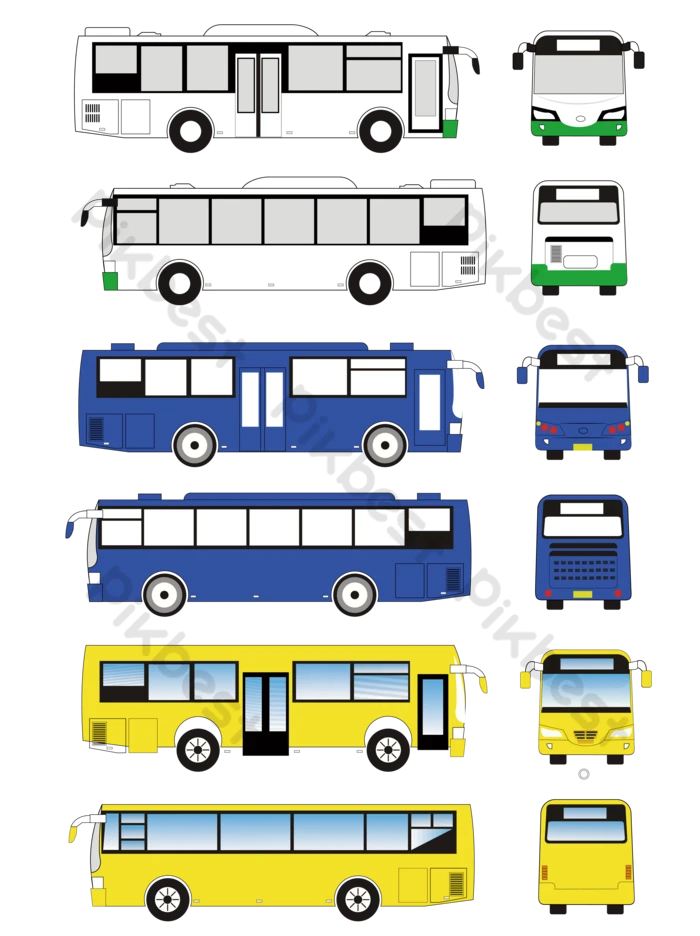 Los factores con menor satisfacción  son:  seguridad (2,67%), fiabilidad (2,79%) y empatía (2,89%)
El plan de mejora continua se estructura en función de incrementar la relación entre el usuario, quejas, capacidad y seguridad
RECOMENDACIONES
Activar un programa de crecimiento corporativo estratégico con game learning - excursiones y reconocimientos.
Impulsar un espacio de comunicación activa omnicanal y resolución de quejas 20/80
Ejecutar un producto completaría al servicio tecnológico y vinculado con alertas continuas
Estudio por caso aplicativo a cada cooperativa evaluando  el nivel de compromiso.
GRACIAS